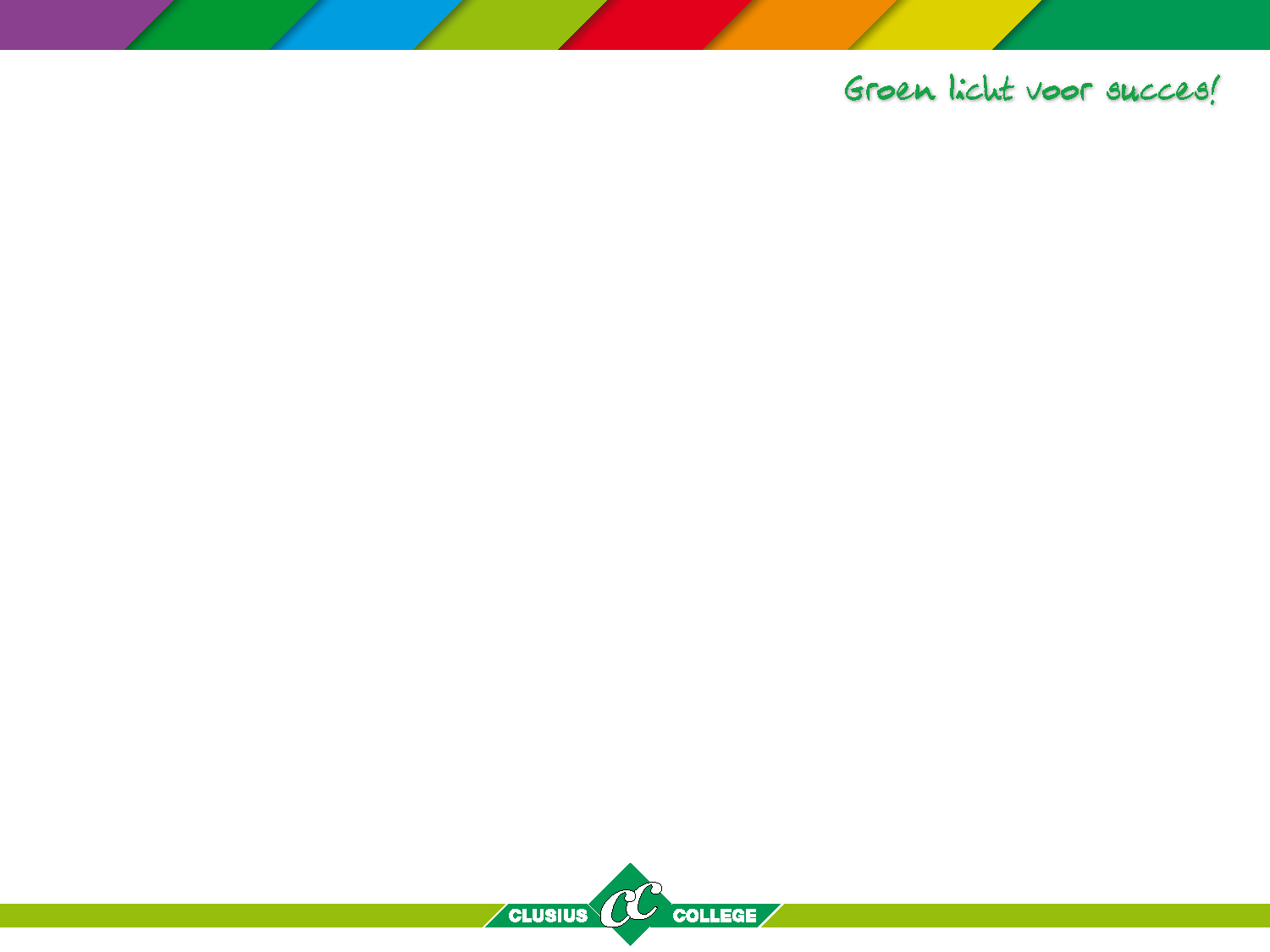 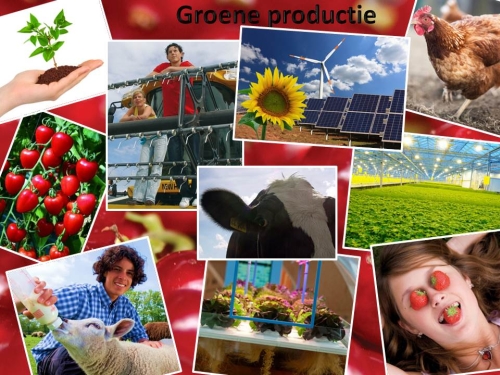 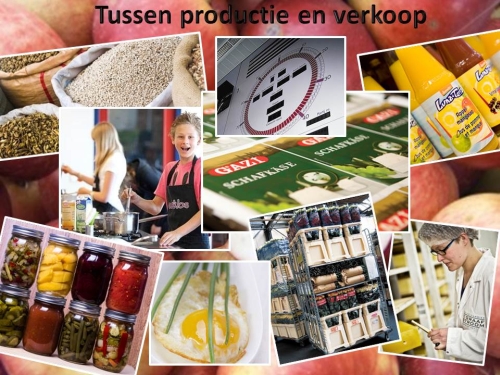 Theoretische leerweg
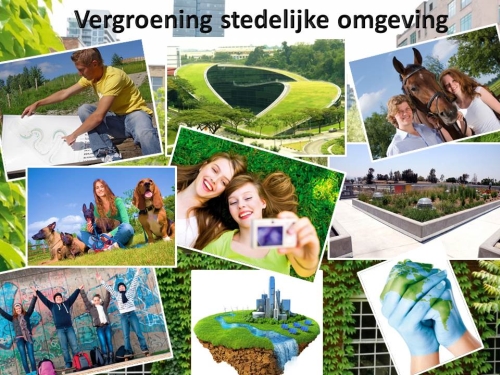 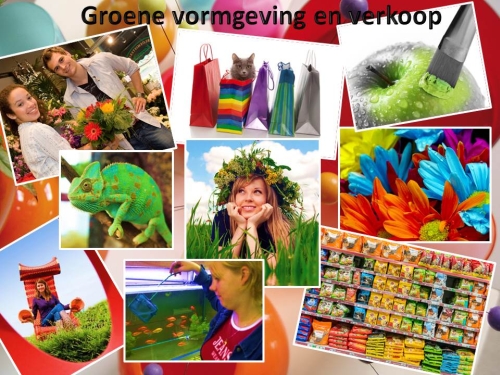 Leerjaar 3
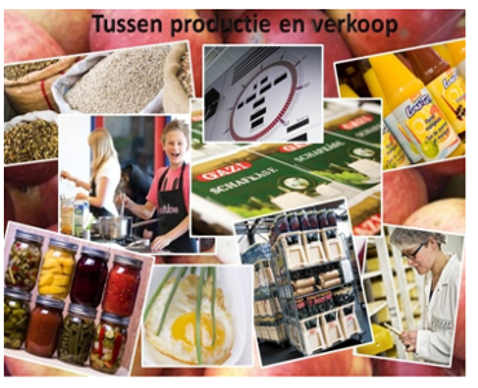 PM 2: Tussen productie en verkoop
Voeding;
Per jaar twee profielmodules

Totaal 6 lesuren per week
GL en TL
PM 3: Vergroening stedelijke omgeving
Groen en Dier:
Programma profielmodules (PM) leerjaar 3
Het CSPE cijfer telt mee voor de 5,5 norm
Tijdens de lessen
We meten
Ter voorbereiding op het CSPE:Geen SE maar formatief toetsen
Theoretische vaardigheden

Praktische vaardigheden 

Professionele vaardigheden
Helder hebben waar de leerling naar toe werkt 
Een goed beeld hebben waar de leerling nu staat 
Leerlinggerichte instructies geven om de leerling op weg te helpen
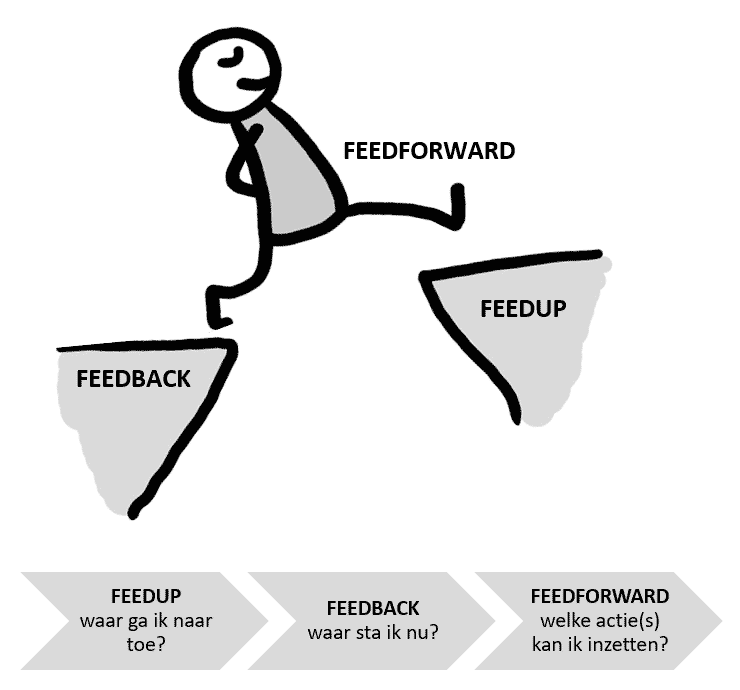 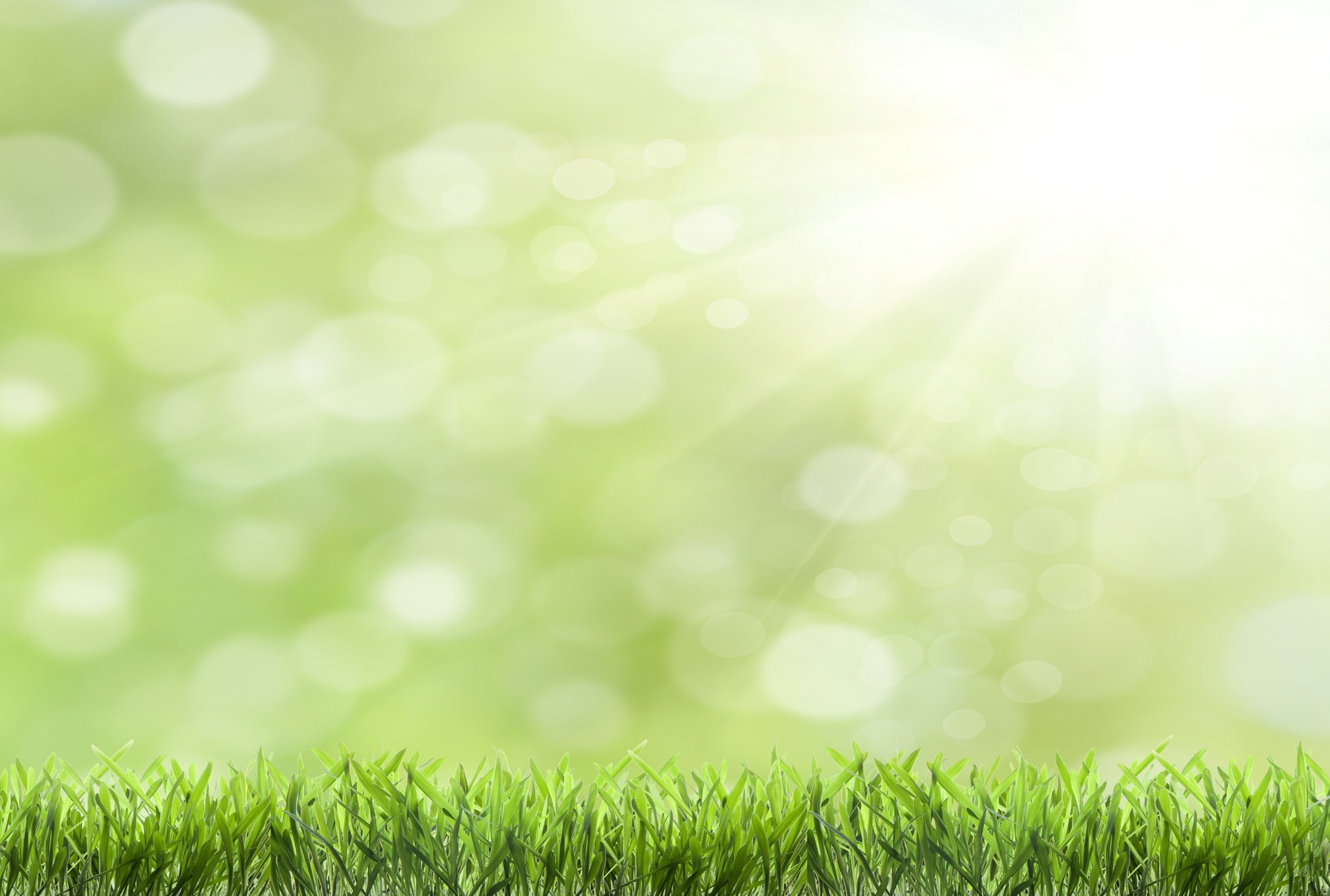 Keuzevakken, verdiepend of verbredend

TL 2 vakken kiezen uit aanbod van 11
1 Het Groene machinepark
2 Tuin Ontwerp en Aanleg
4 Bloemwerk
5 Groene Vormgeving en Styling
8 Het Houden van Dieren
11 Voeding hoe maak je het?
12 Groene Zorg
14 Ondernemen
15 Marketing
18 Traiteur
19 Voorkomen van ongevallen en EHBO
Eindcijfer Groen
GL/TL
Eindcijfer gemiddelde
CSPE en SE
GL en TL